Tajnička
Michaela Foltínová 
8.b
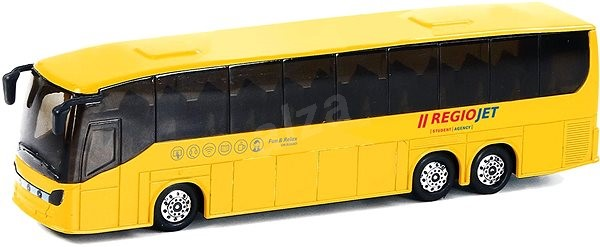 1,
2,
3,
4,
5,
6,
7,
8,
9,
10,
11,
Dopravný prostriedok
1,
2,
3,
4,
5,
6,
7,
8,
9,
10,
11,
1,
2,
3,
4,
5,
6,
7,
8,
9,
10,
11,
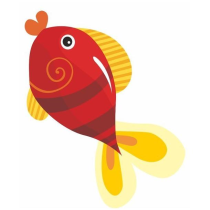 Vodný živočích
1,
2,
3,
4,
5,
6,
7,
8,
9,
10,
11,
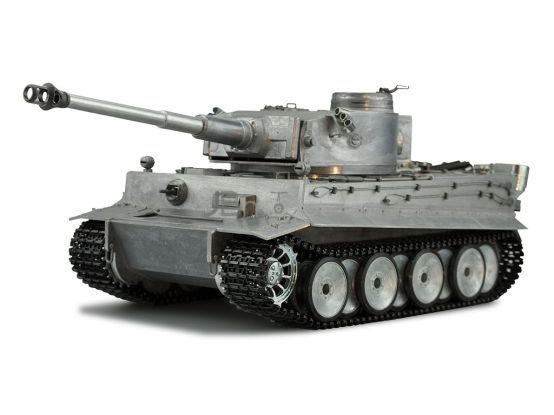 1,
2,
3,
4,
5,
6,
7,
8,
9,
10,
11,
Bojové vozidlo
1,
2,
3,
4,
5,
6,
7,
8,
9,
10,
11,
1,
2,
3,
4,
5,
6,
7,
8,
9,
10,
11,
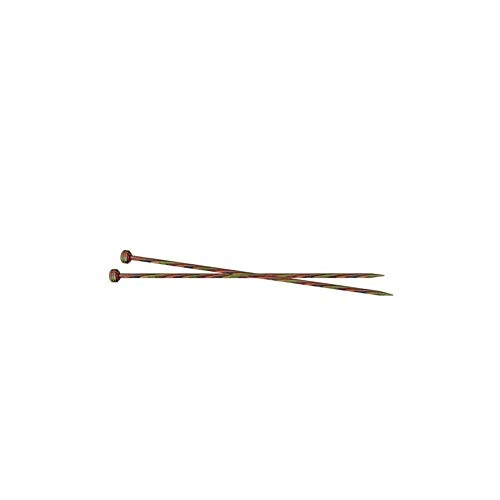 Používajú sa na háčkovanie
1,
2,
3,
4,
5,
6,
7,
8,
9,
10,
11,
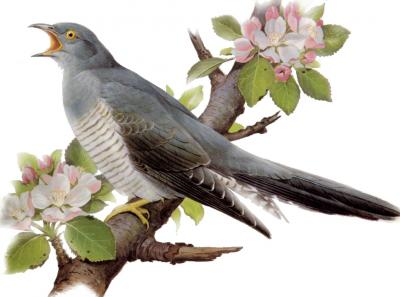 1,
2,
3,
4,
5,
6,
7,
8,
9,
10,
11,
Vtáčik, ktorý kuká
1,
2,
3,
4,
5,
6,
7,
8,
9,
10,
11,
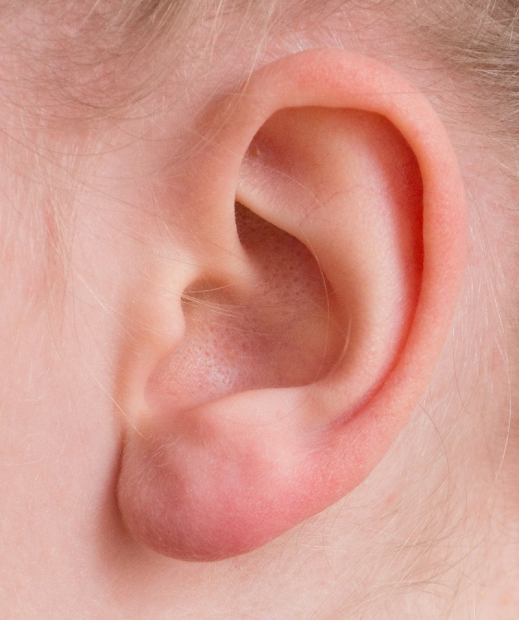 1,
2,
3,
4,
5,
6,
7,
8,
9,
10,
11,
Orgán cez, ktorý vnímame zvuk
1,
2,
3,
4,
5,
6,
7,
8,
9,
10,
11,
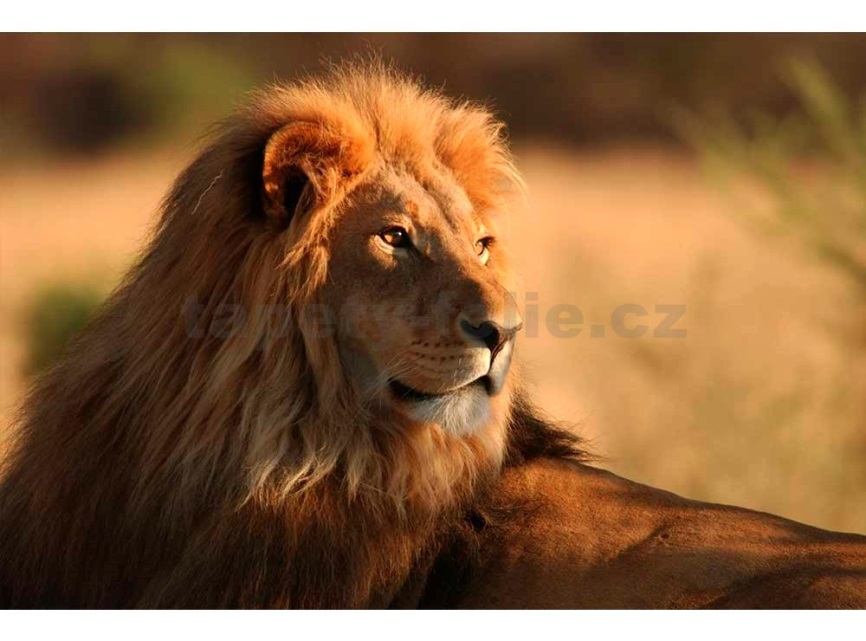 1,
2,
3,
4,
5,
6,
7,
8,
9,
10,
11,
Zviera, ktoré je kráľom džungle
1,
2,
3,
4,
5,
6,
7,
8,
9,
10,
11,
1,
2,
3,
4,
5,
6,
7,
8,
9,
10,
11,
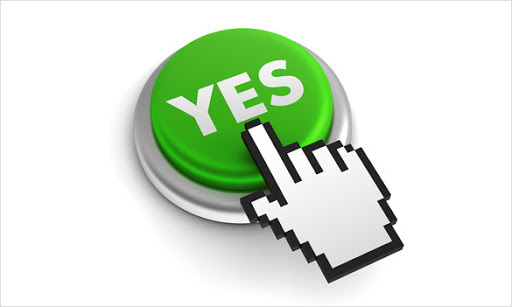 súhlas
1,
2,
3,
4,
5,
6,
7,
8,
9,
10,
11,
1,
2,
3,
4,
5,
6,
7,
8,
9,
10,
11,
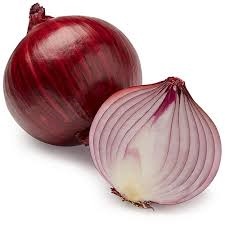 zelenina
1,
2,
3,
4,
5,
6,
7,
8,
9,
10,
11,
1,
2,
3,
4,
5,
6,
7,
8,
9,
10,
11,
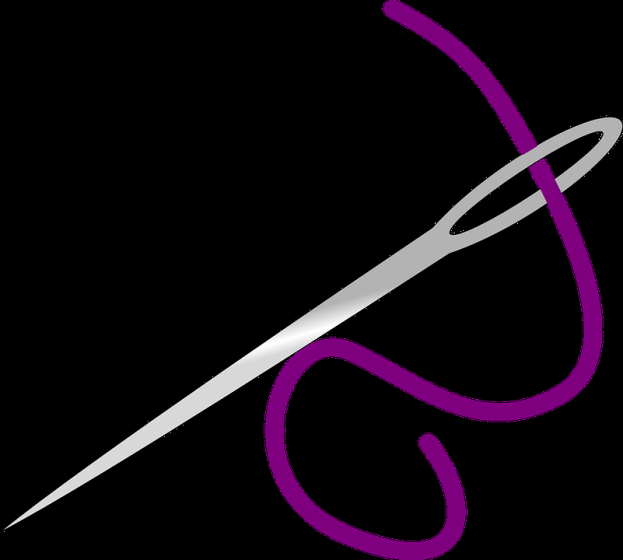 Používa sa na šitie
1,
2,
3,
4,
5,
6,
7,
8,
9,
10,
11,
1,
2,
3,
4,
5,
6,
7,
8,
9,
10,
11,
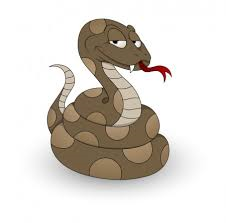 Veľký had
1,
2,
3,
4,
5,
6,
7,
8,
9,
10,
11,
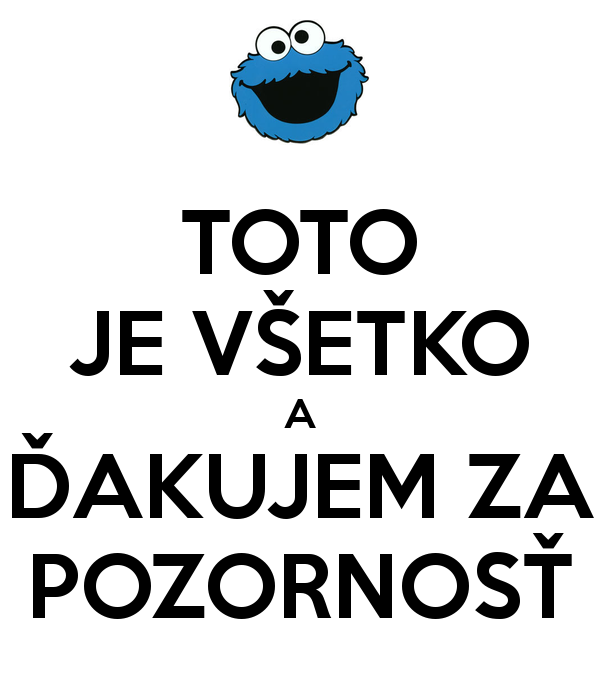